Funny Fruit
Prepare
Print a copy of the FRUITS and a copy of the COLORS on differently colored paper. 

Print a copy of the following page for each student.
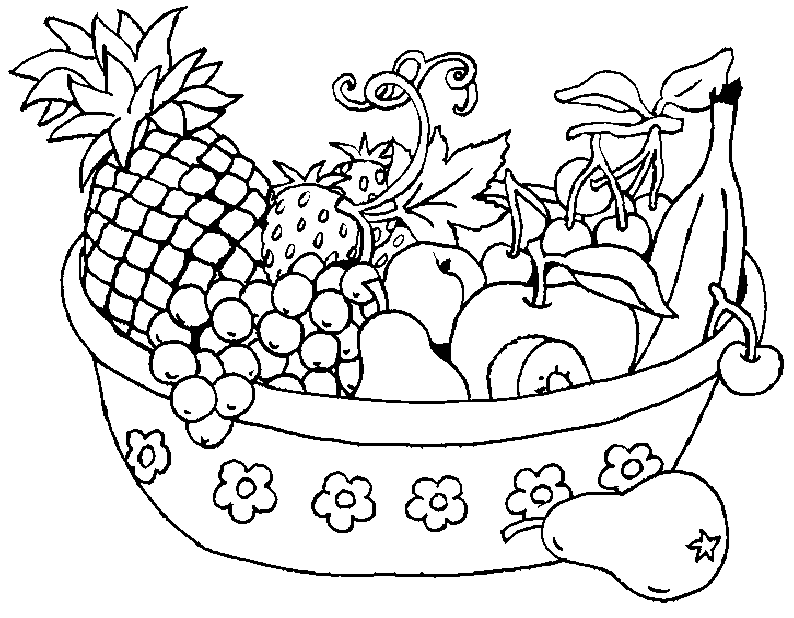 Score
Warm Up:
Have students name the types of fruit in the basket.
What fruit do you see?
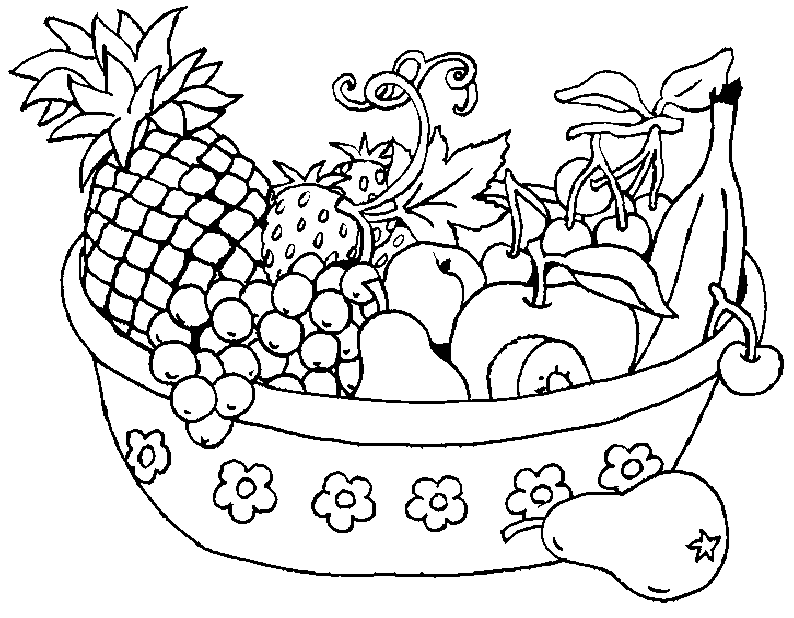 Color
Have the students color in their fruit basket using unique colors
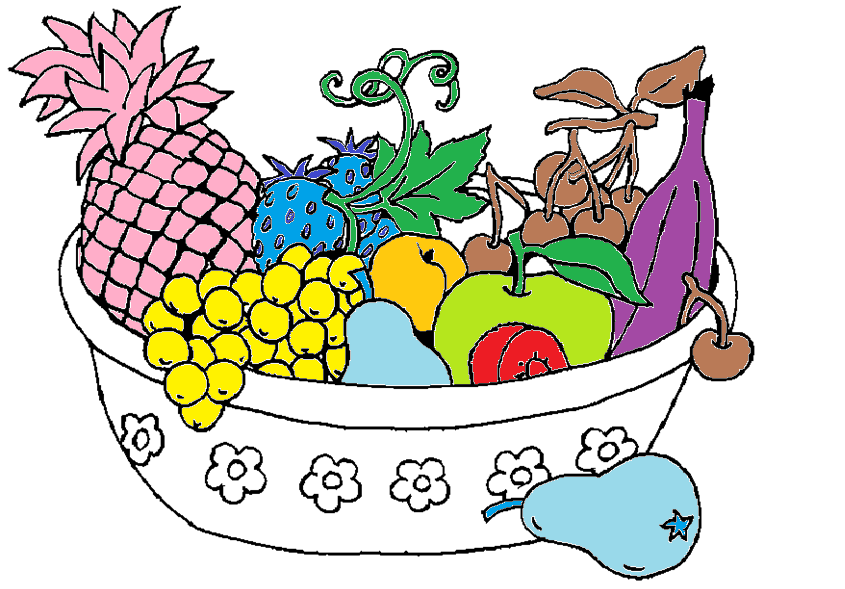 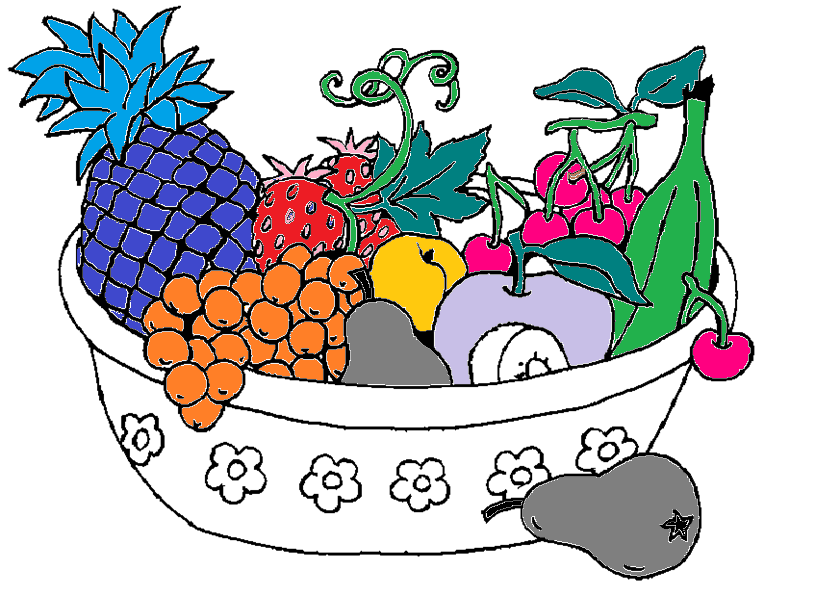 Play
Choose a color and a fruit at random.  

Script:
What is it?  
It’s a ________.
What color is it?
It’s _________.   It’s a _________ __________.
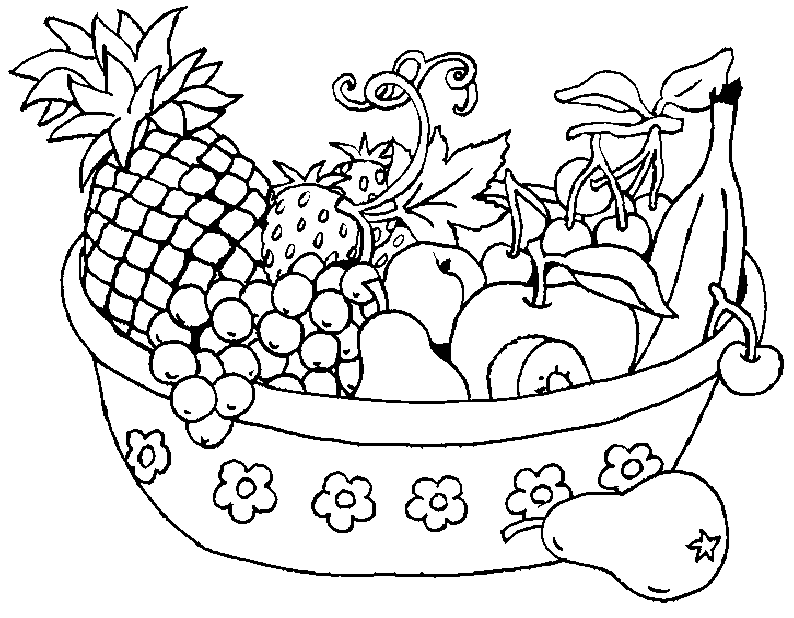 Score